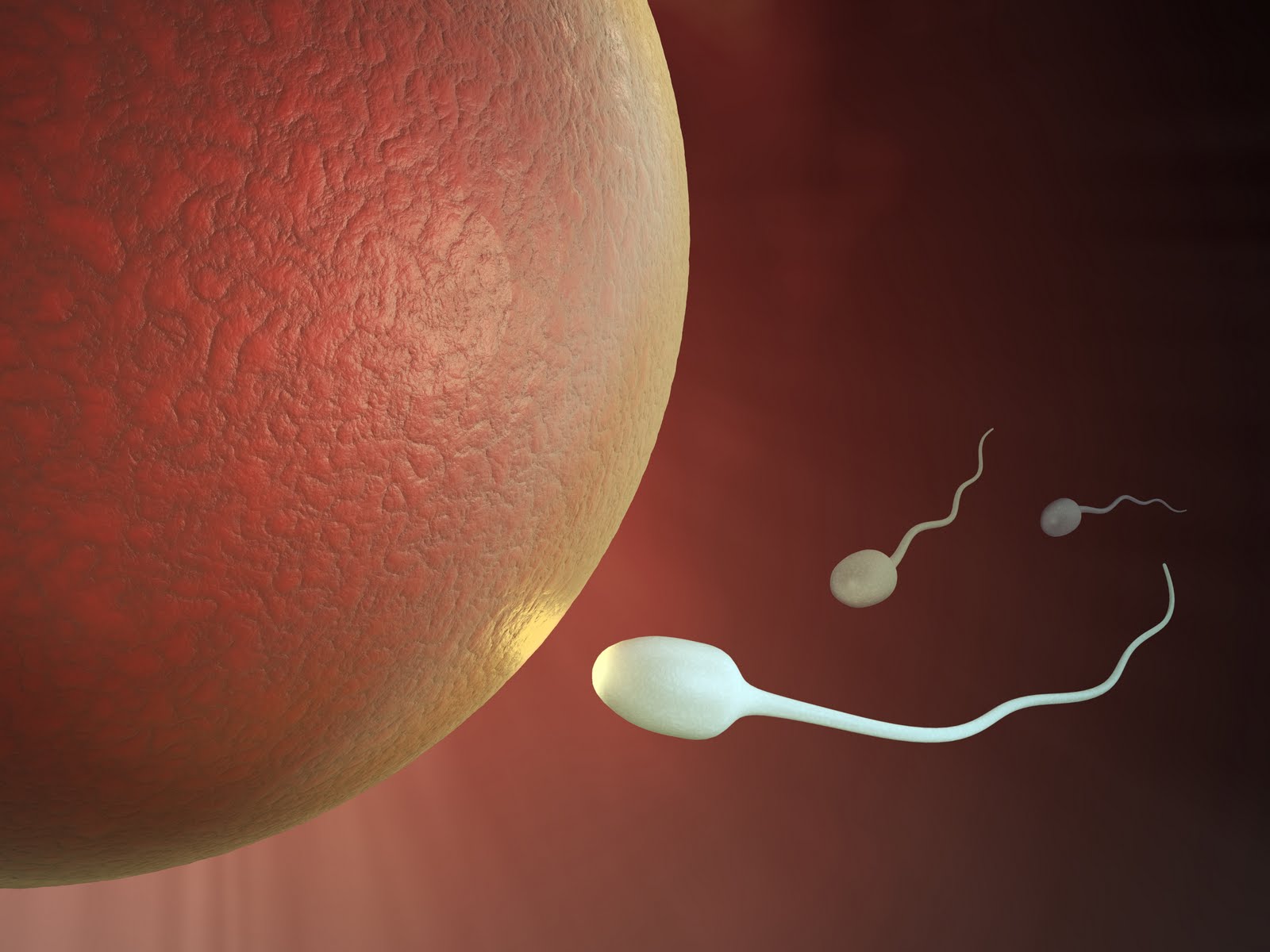 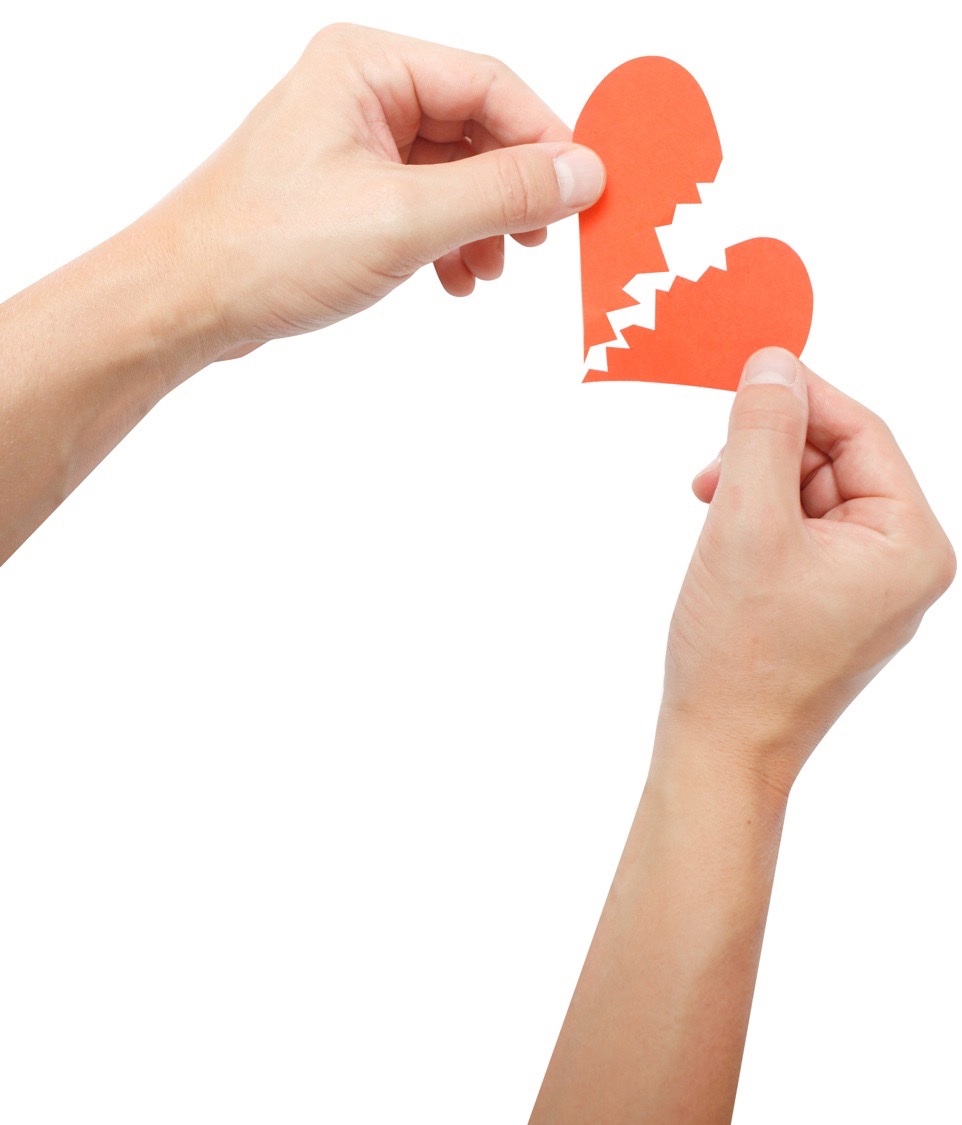 Hver den som begår ekteskapsbrudd med en kvinne er uten forstand. Den som gjør det ødelegger sin egen sjel. 

Ordsp 6.32
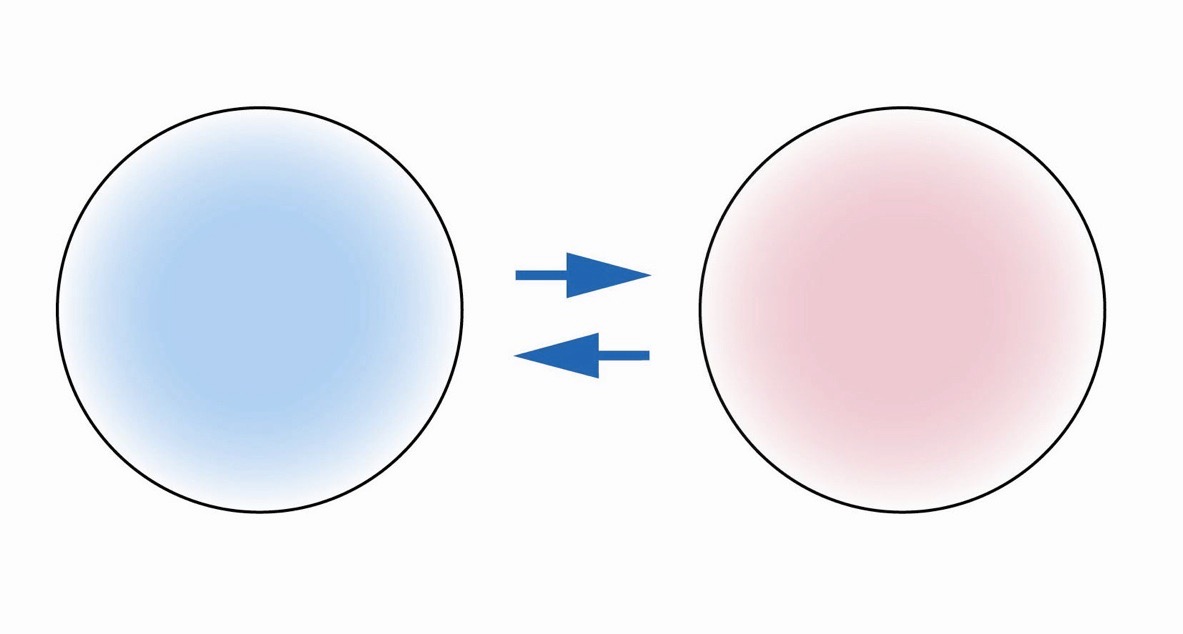 Eller vet dere ikke at den som holder seg til en skjøge, er ett legeme med henne? For det er sagt: De to skal være ett kjød.

Men den som holder seg til Herren, er én ånd med ham.

1. Kor 6:16-17
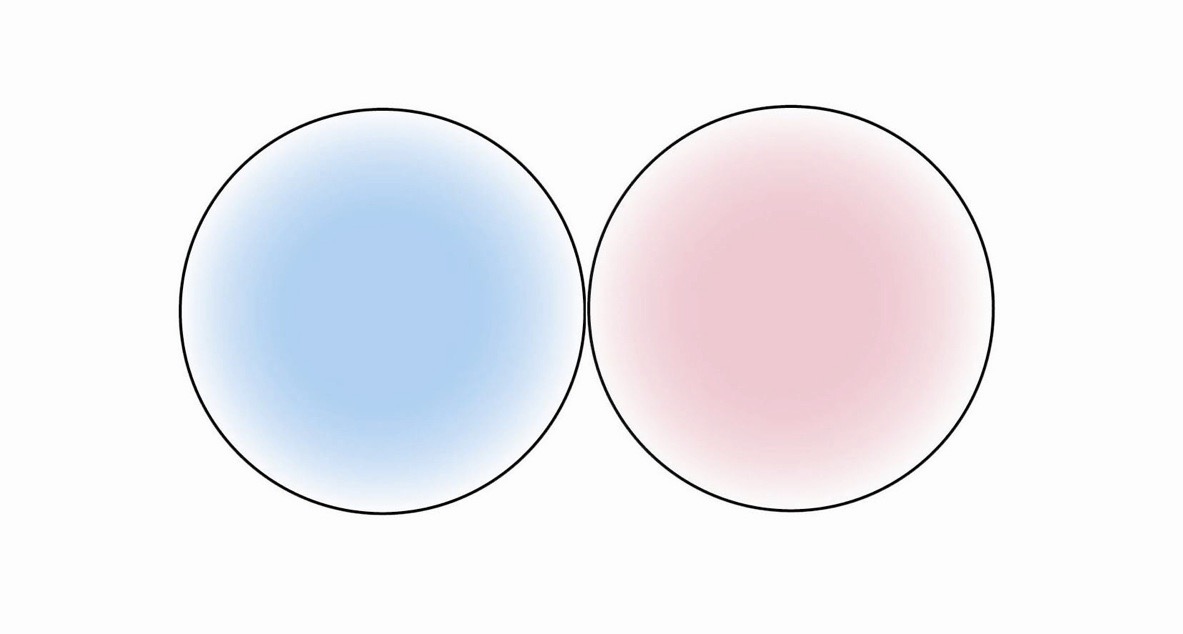 Eller vet dere ikke at den som holder seg til en skjøge, er ett legeme med henne? For det er sagt: De to skal være ett kjød.

Men den som holder seg til Herren, er én ånd med ham.

1. Kor 6:16-17
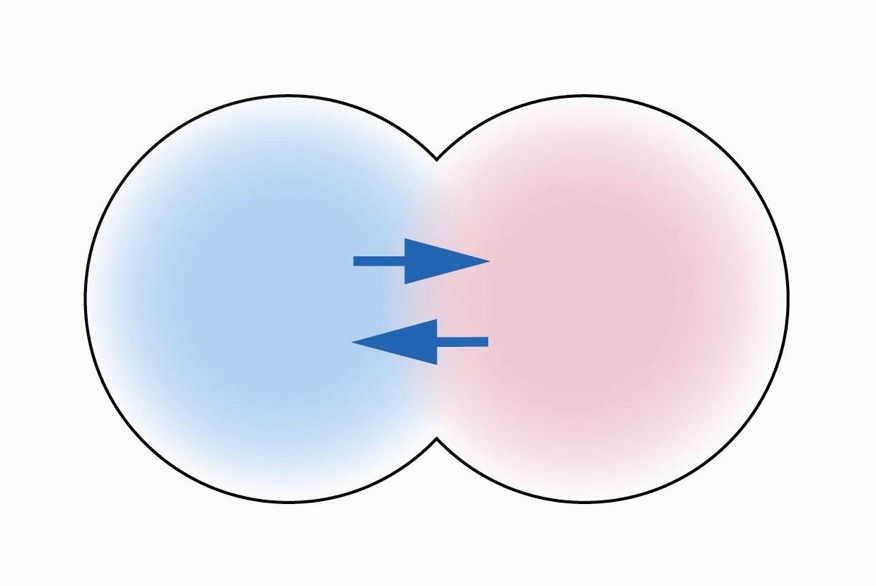 Eller vet dere ikke at den som holder seg til en skjøge, er ett legeme med henne? For det er sagt: De to skal være ett kjød.

Men den som holder seg til Herren, er én ånd med ham.

1. Kor 6:16-17
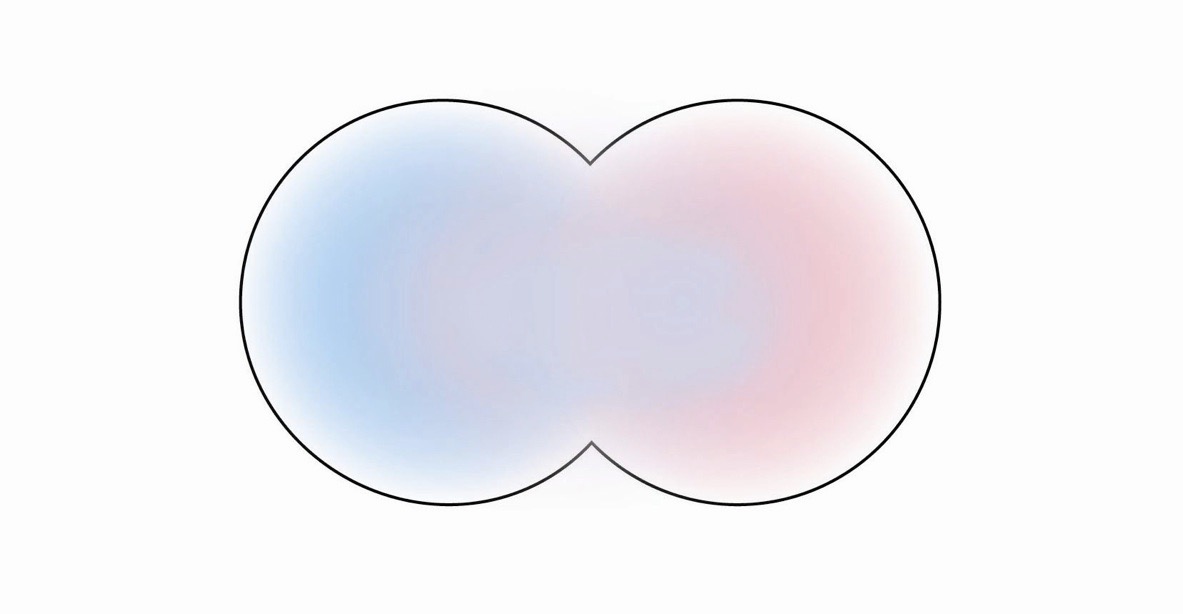 Eller vet dere ikke at den som holder seg til en skjøge, er ett legeme med henne? For det er sagt: De to skal være ett kjød.

Men den som holder seg til Herren, er én ånd med ham.

1. Kor 6:16-17